ФГОС  «Химия»
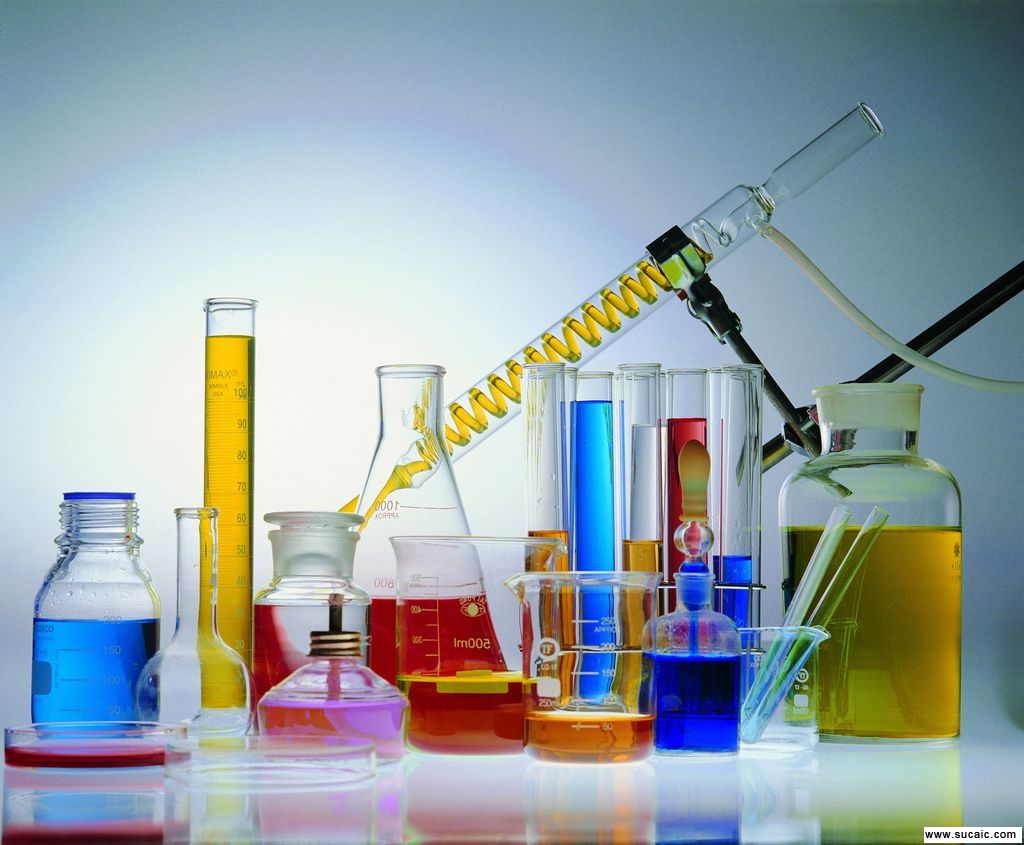 Фундаментальное ядро программы.
Программа по химии включает:
1. Базовые национальные ценности.
2. Основные элементы научных знаний.
3. Универсальные учебные действия.
4 Умение учиться.
Базовые национальные ценности- это включение содержания и построения содержания.
Включение  и построение содержания.
1.Формирование убежденности в познаваемости мира.
2.Формирование чувства гордости за российскую науку
3. Культурно- исторический подход.
4. Сохранение традиций химического образования.
5. Многоуровневость.
Первый учебник химии.
Первый учебник химии создал великий русский химик Д.И. Менделеев в 1877 году.
Учебник назывался « Основы химии».
В этом учебнике Менделеев впервые вводит многоуровневость.
« Основы- любимое мое дитя, в них мое прозрение, мой опыт педагога, мои задушевные мысли», - писал Дмитрий Менделеев.
Первый учебник Д.И. Менделеева.
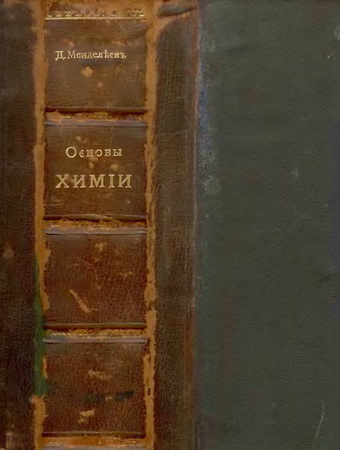 Три уровня изучения химии.
1. Систематизация изученного материала.
2.Переход от фактов к теории.
3. Формирование мировоззрения.
Пример реализации: формирование понятий  простого и сложного вещества:
Опыт1: Разложение сахара ( обугливание)
Опыт2: Разложение воды электрическим током.
Обугливание сахара под действием серной кислоты.
Элементы научных знаний: факты, законы, понятия, теории.
Процесс усвоения научных знаний включает:
1. Восприятие.
2.Осмысление.
3. Запоминание.
4. Закрепление.
5.Применение.
6.Обобщение.
7. Систематизация.
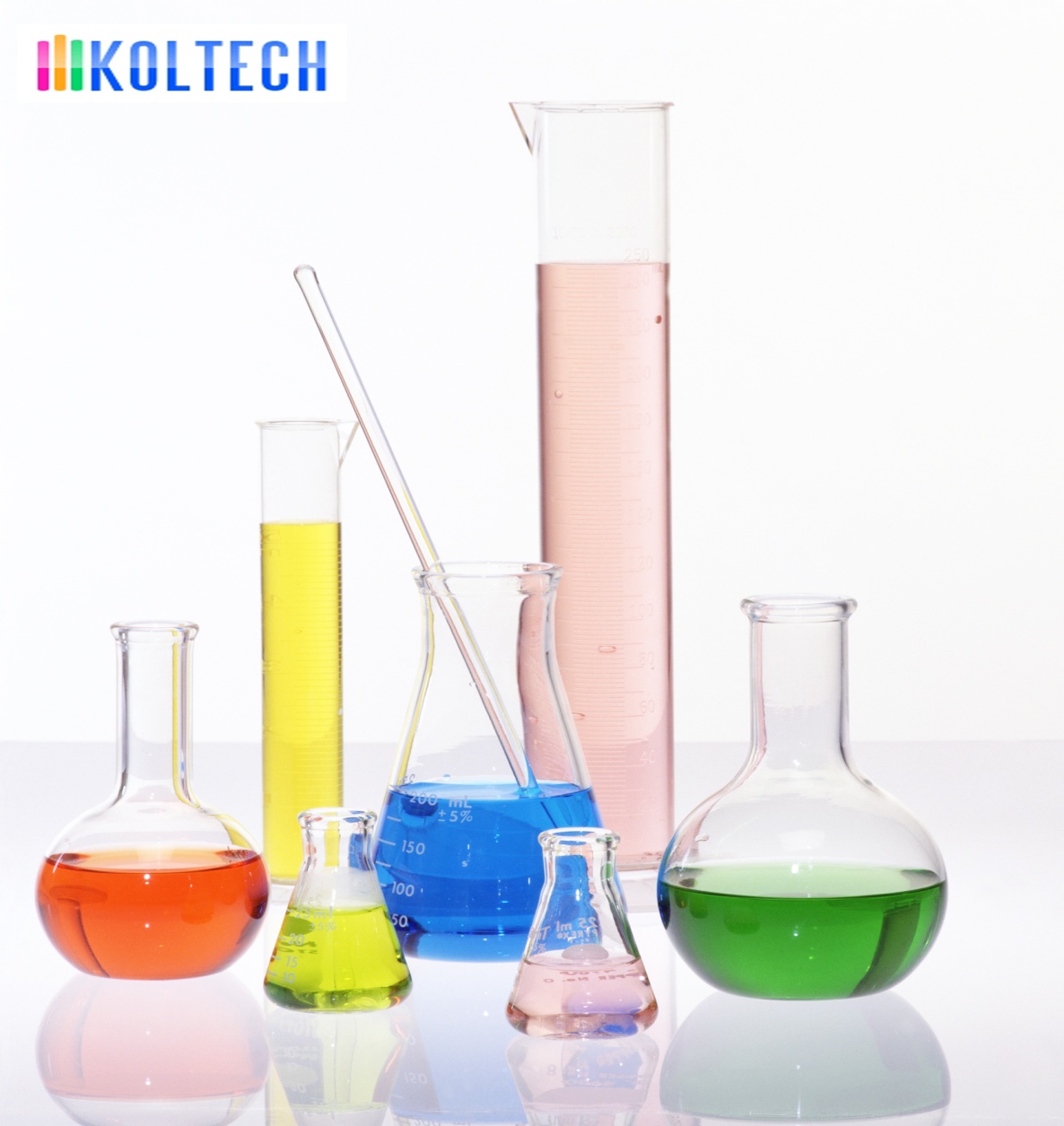 Блоки универсальных действий.
1. Личностный: самообразование, нравственно-эстетическое оценивание.
2.Познавательный: обобщение умений, логическое мышление.
3. Регулятивный: планирование, самоконтроль деятельности.
4. Коммуникативный: умение сотрудничать, грамотно выражать свои мысли, приводить аргументы.
Химические технологии.
Метод эксперимента – главный в изучении химии.
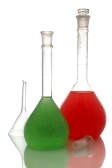 « Вулкан»- разложение дихромата аммония.
Техника безопасности на уроках.
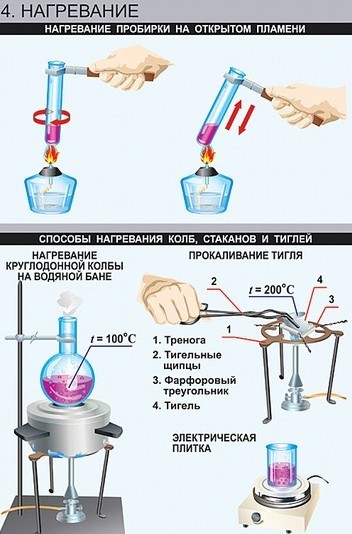 Что изучают ученики 8-9 класса.
8класс:
1. Первоначальные химические понятия.
2.Вещества и их превращения.
3. Классификация неорганических веществ.
4. Периодический закон, периодический система и строение атома.
9класс: 
1. Химическая связь.
2.Химические реакции: ТЭД, ОВР, скорость.
3. Химия металлов и неметаллов.
Связь химии с другими науками.
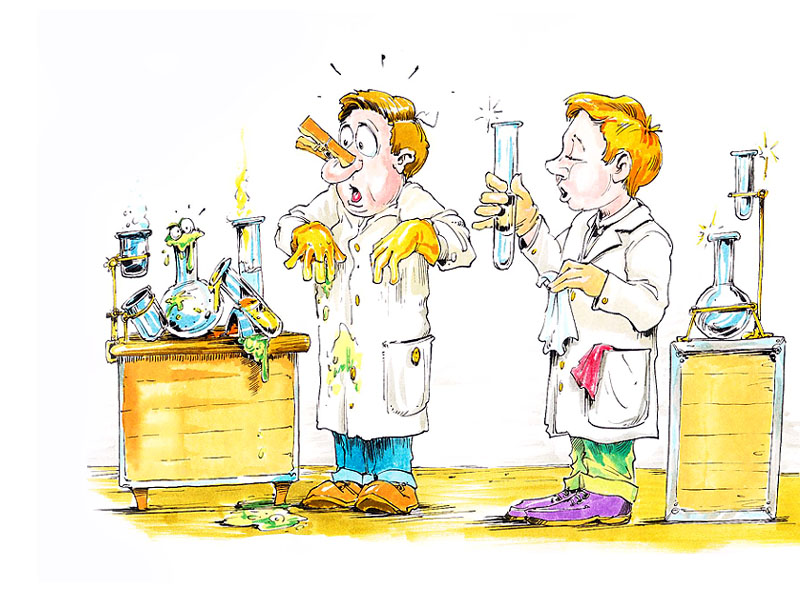 Химию не надо бояться, ее надо изучать!